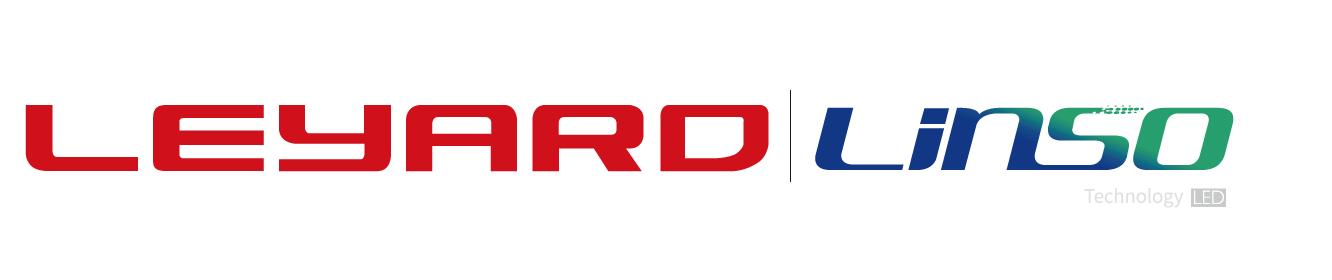 LSONF SERIES LED PANEL
LSON3.9F LSON4F LSON4.8F  LSON6F  LSON8F  LSON10F
DESIGNED FOR OUTDOOR APPLICATIONS
LSON series LED panels are designed for  outdoor regular applications
PRODUCT IMAGE
FEATURES
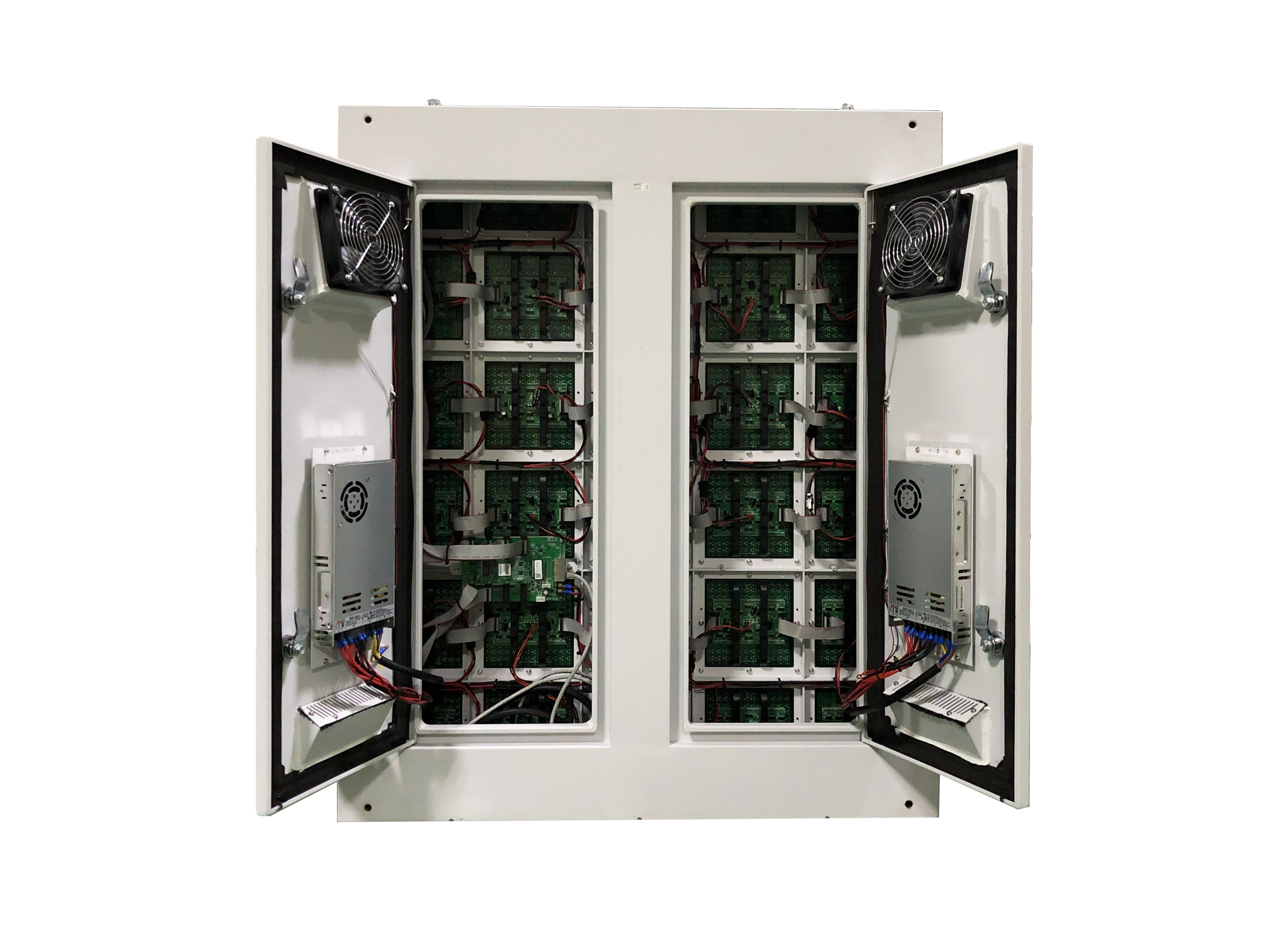 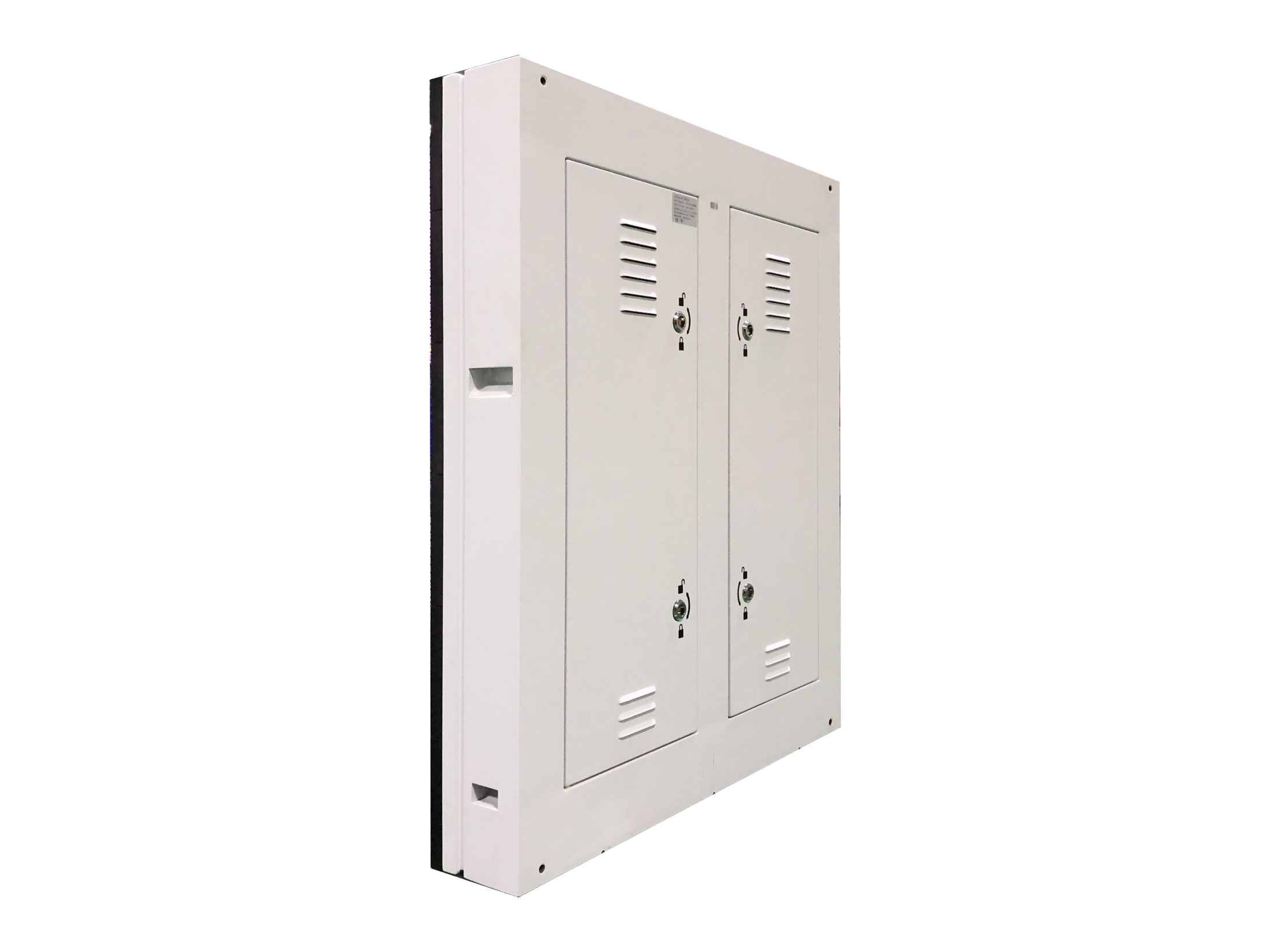 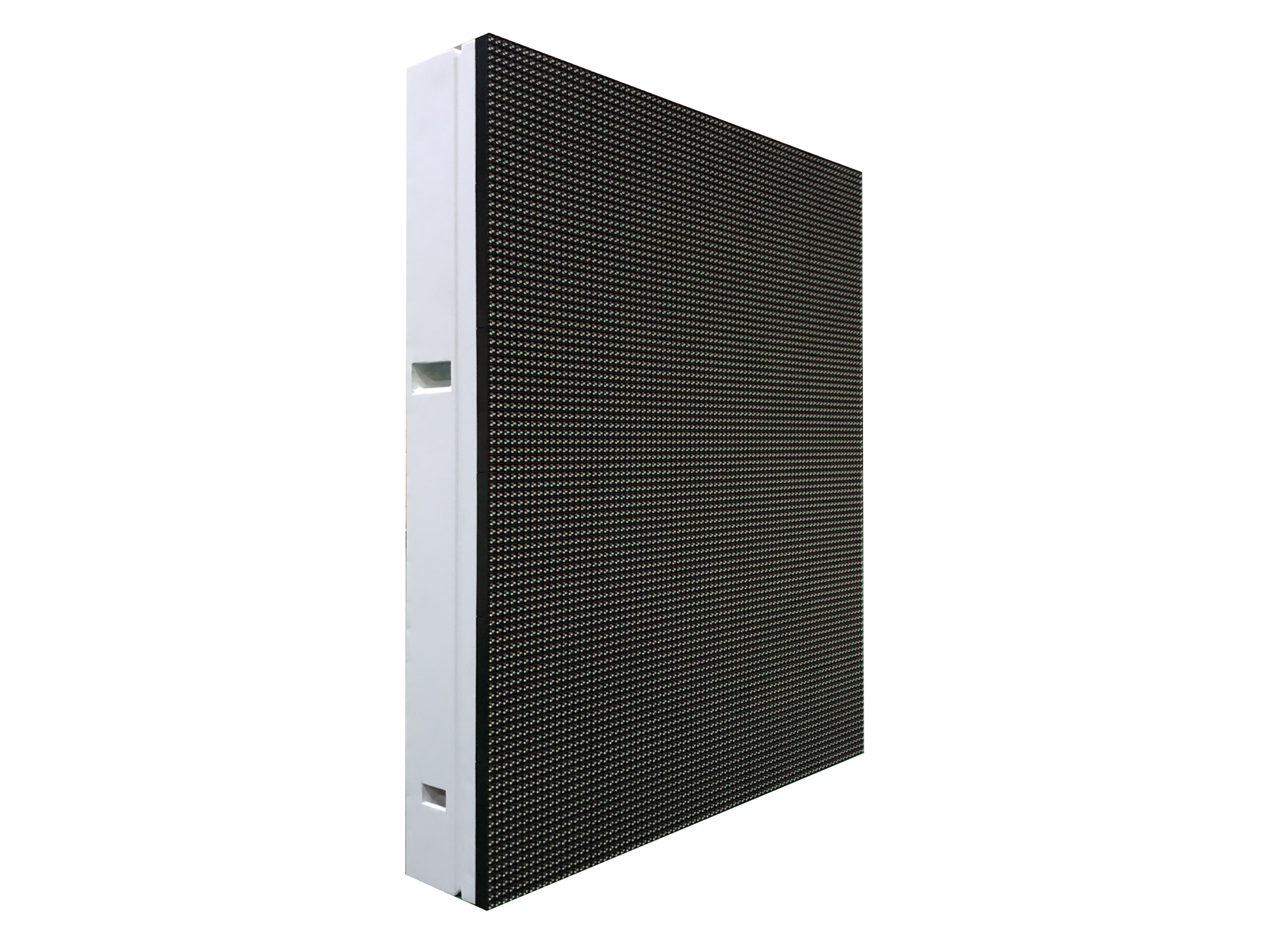 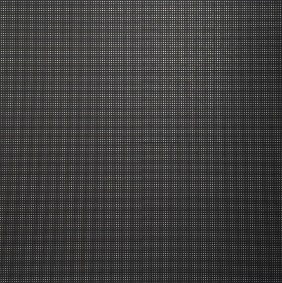 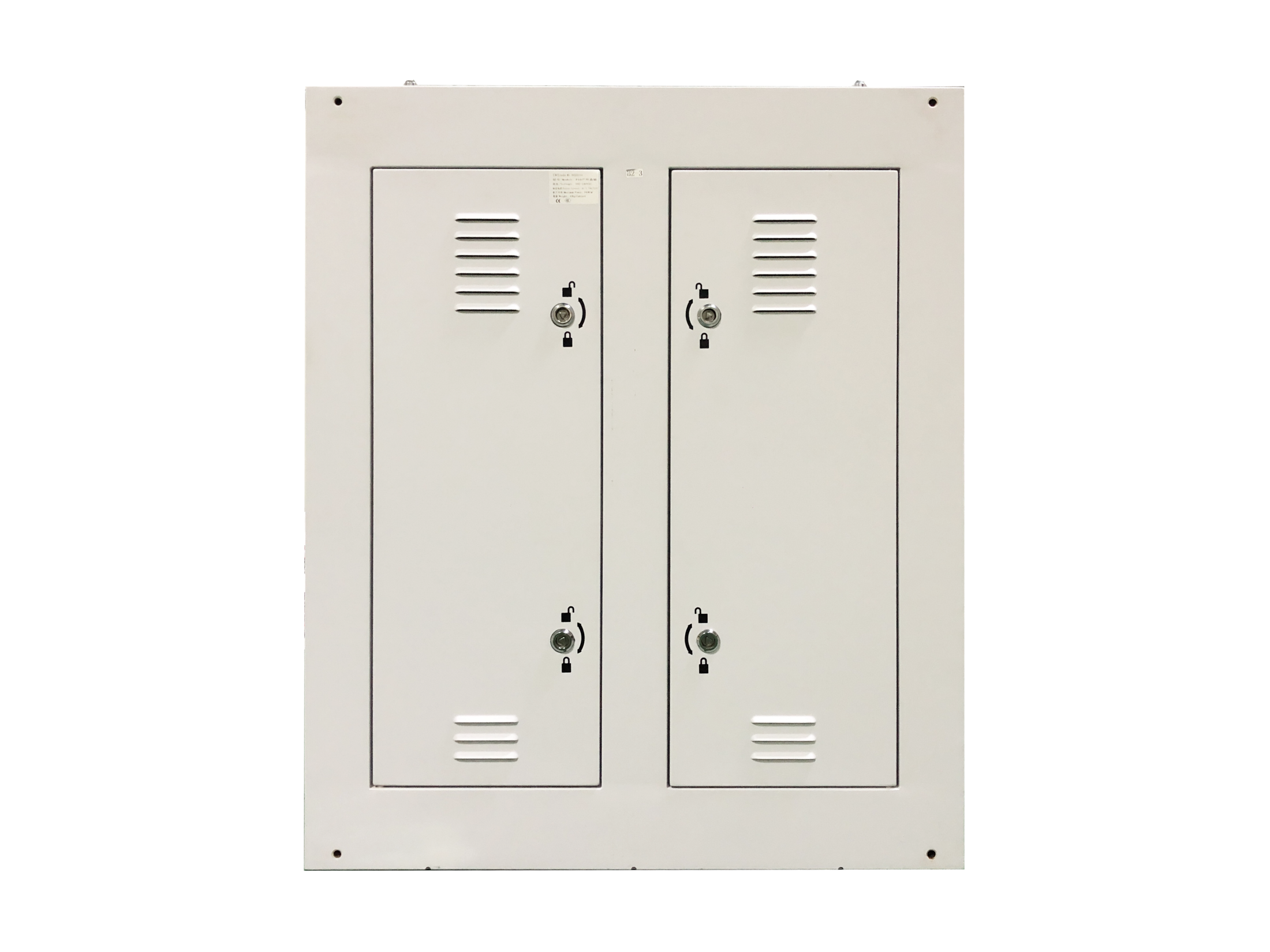 Iron or aluminum cabinets are available

High temperature resistance <60℃ Max

IP65 for front side and IP54 for rear side 

Front service

High contrast ratio > 4000:1
MODULE  DESIGN
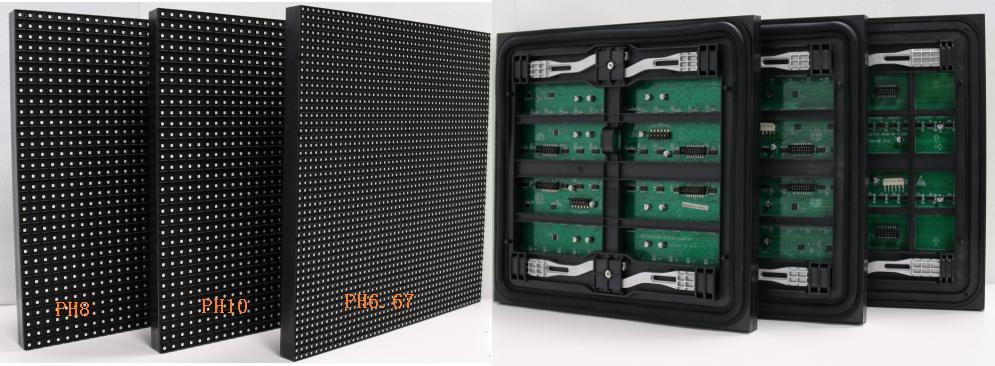 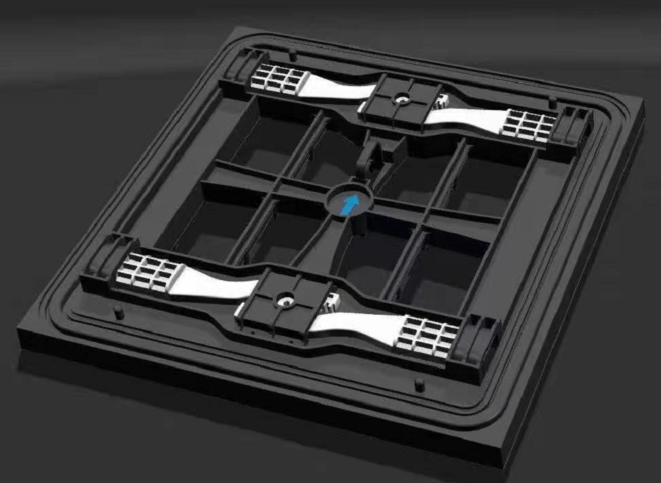 www.leyard-linso.com
TECHNICAL PARAMETERS
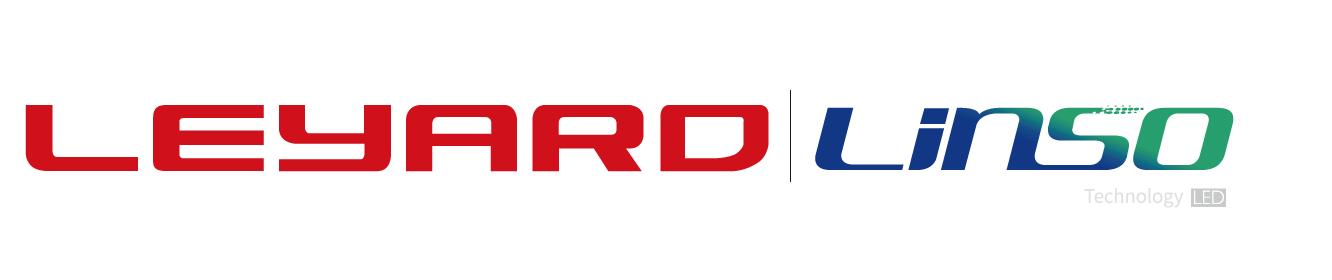 Remark: Above data is subject to change without previous notice
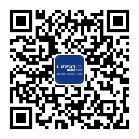 Linso Culture & Technology (Shanghai) Co., Ltd 
ADD:NO1259,Jiamei Road,Nanxiang Town,Jiading District,Shanghai,201802,China.
Tel:+86-21-69927037   Fax: +86-21-69927035
Email:sale@linso.com.cn
Website:www.leyard-linso.com